Days of the Week & Months
Tage und Monate
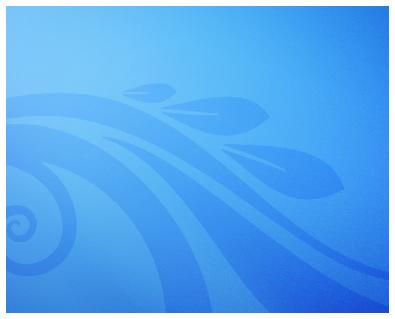 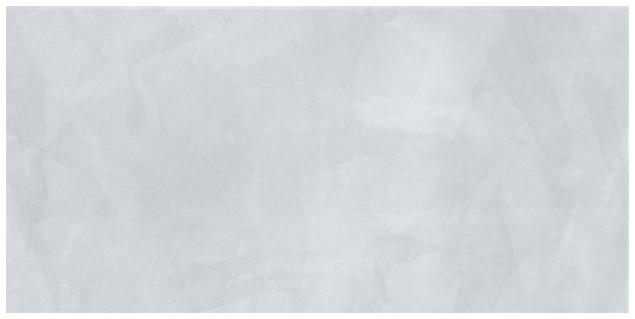 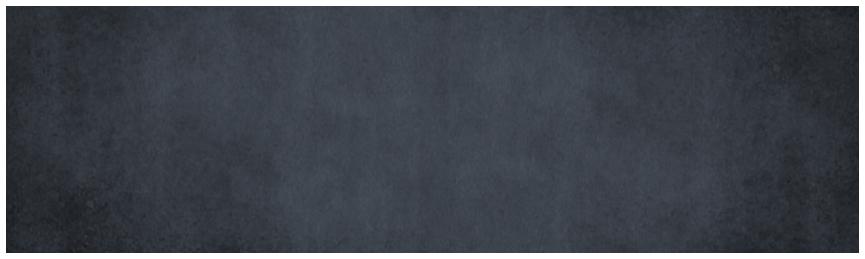 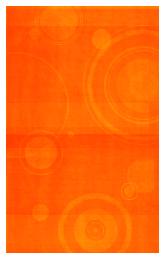 Montag
Monday
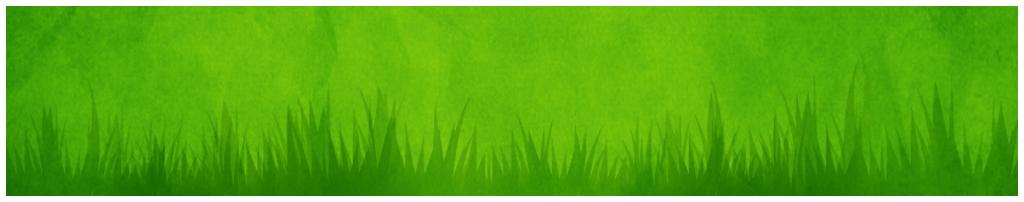 Heute ist…
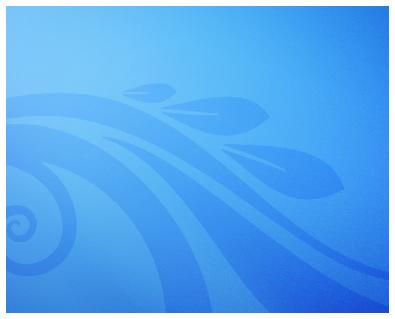 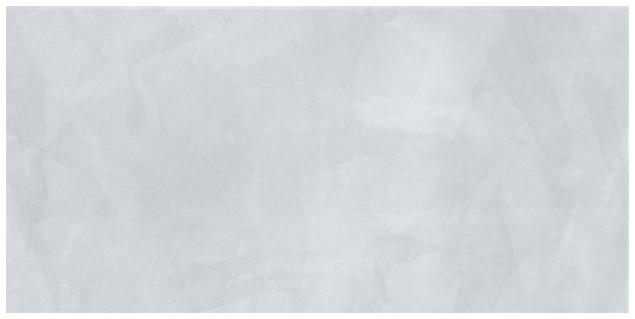 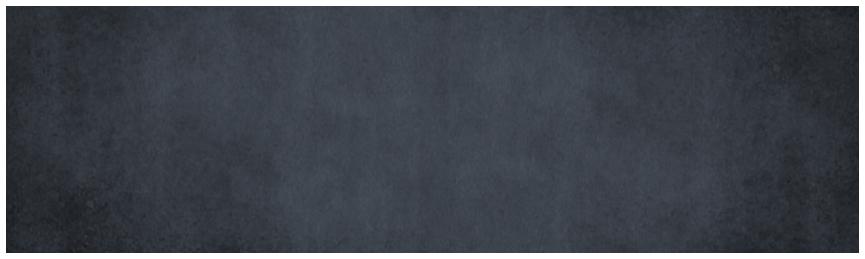 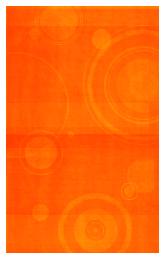 Dienstag
Tuesday
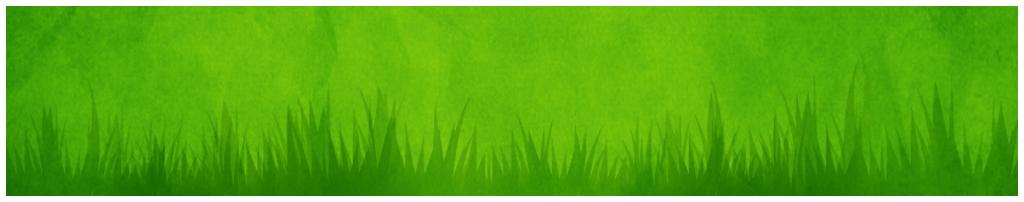 Heute ist…
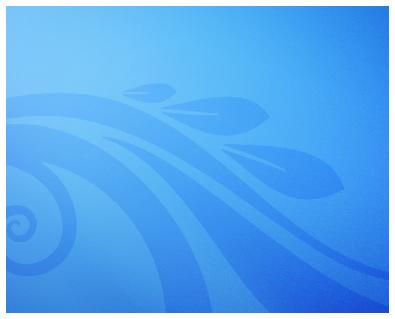 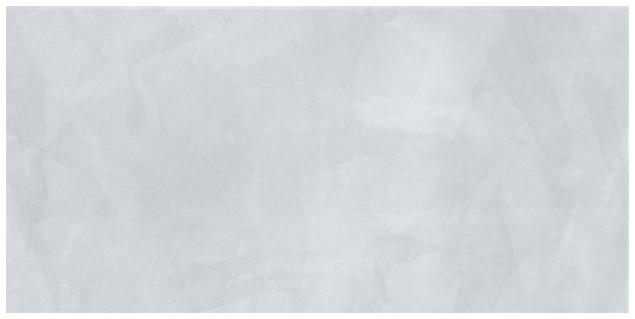 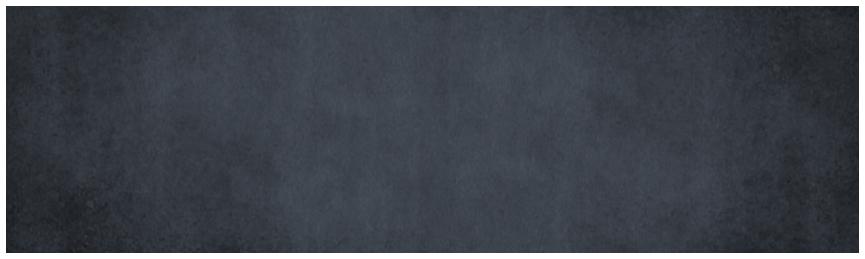 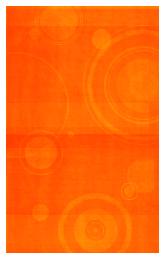 Mittwoch
Wednesday
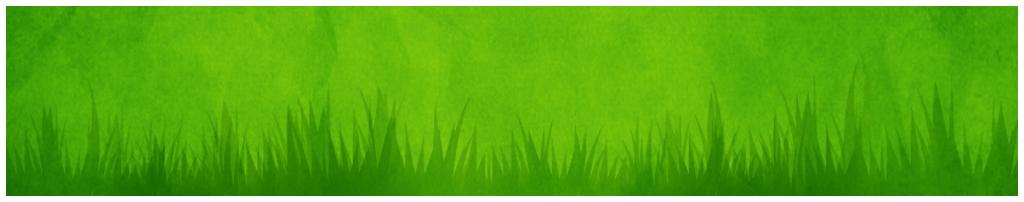 Heute ist…
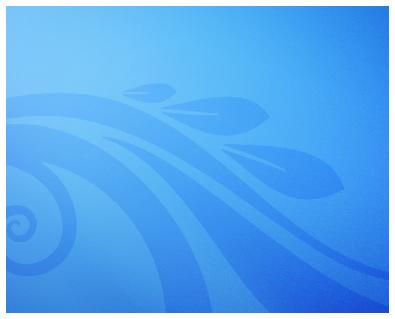 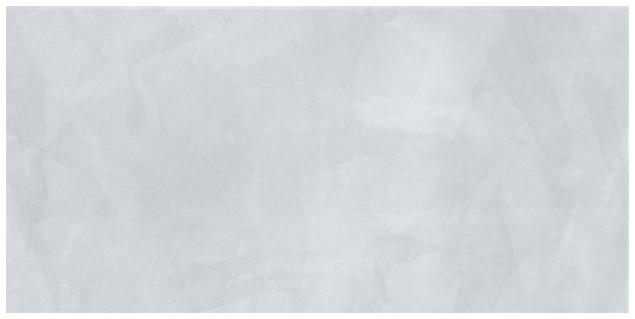 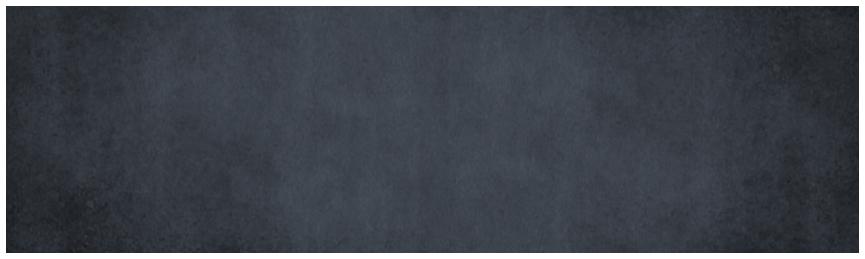 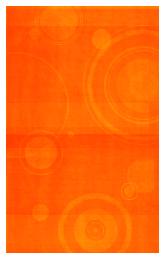 Donnerstag
Thursday
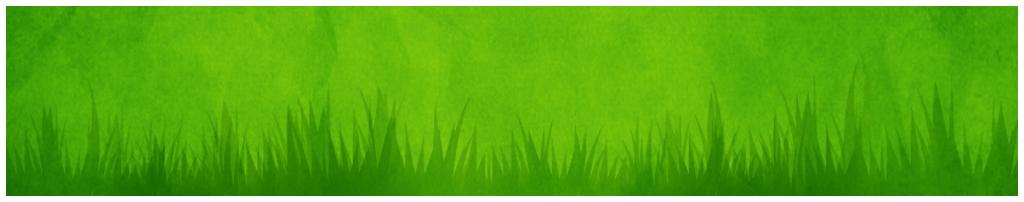 Heute ist…
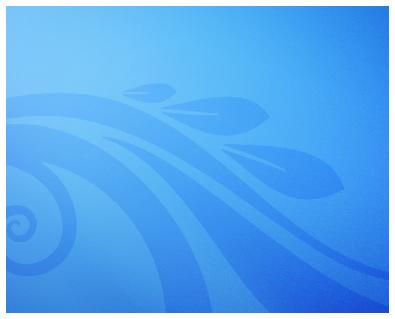 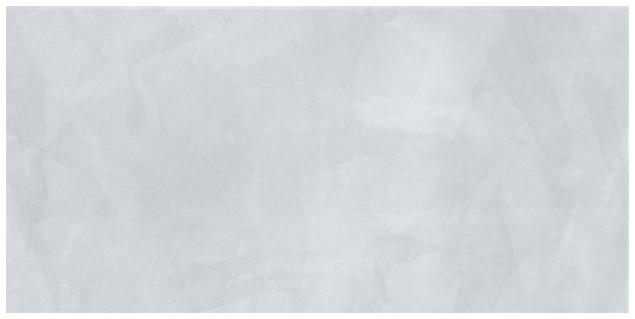 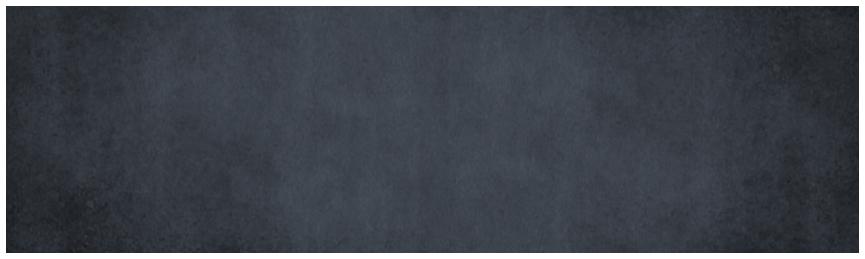 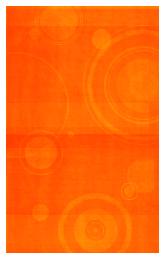 Freitag
Friday
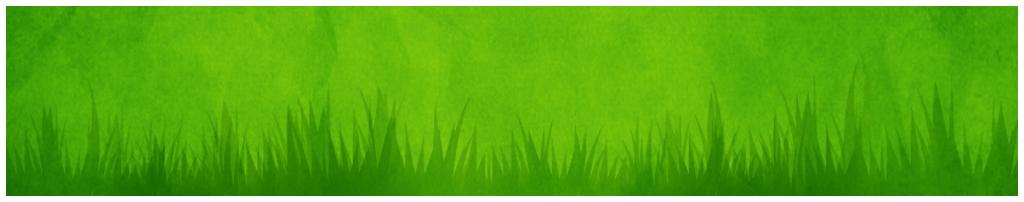 Heute ist…
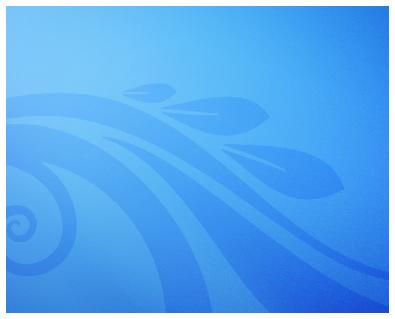 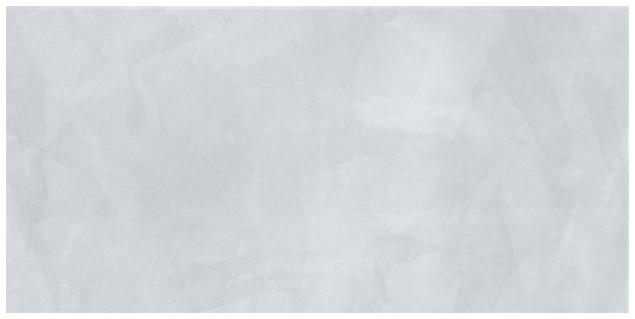 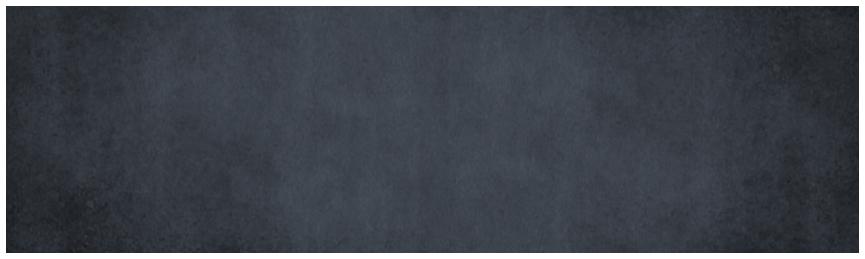 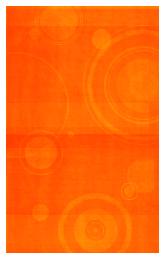 Samstag
Saturday
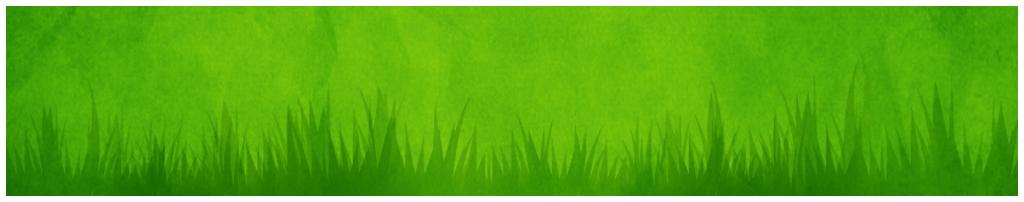 Heute ist…
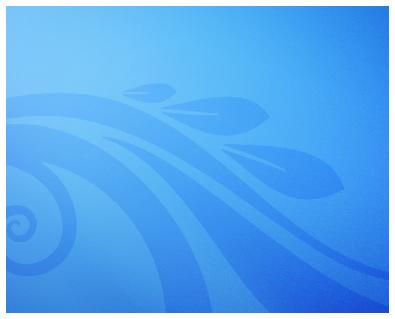 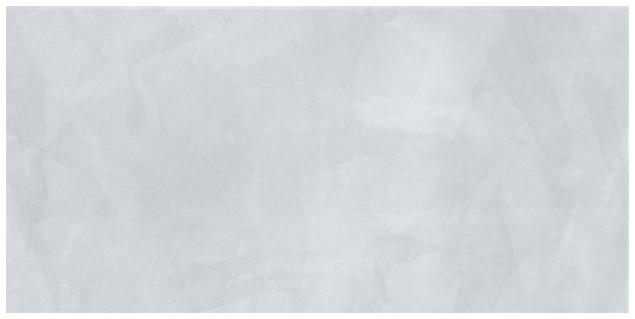 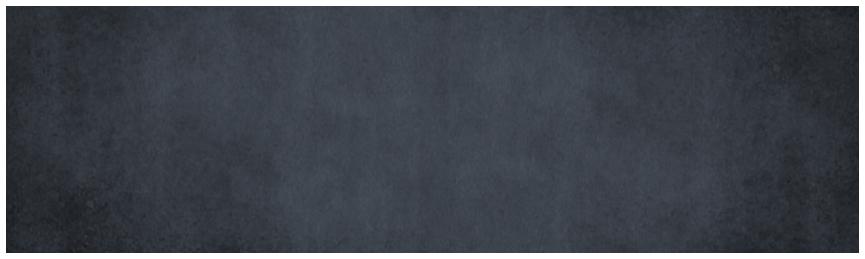 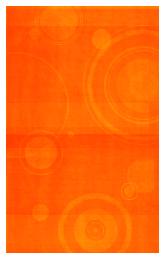 Sonntag
Sunday
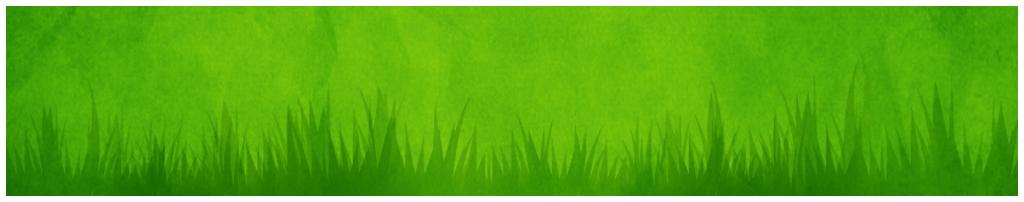 Heute ist…
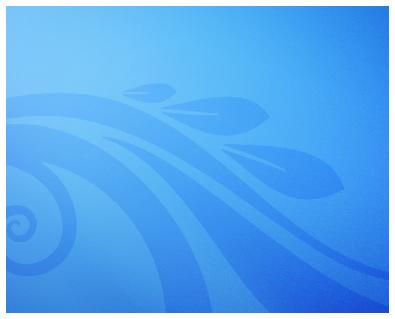 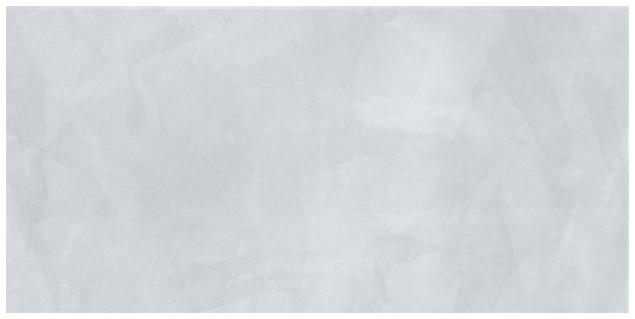 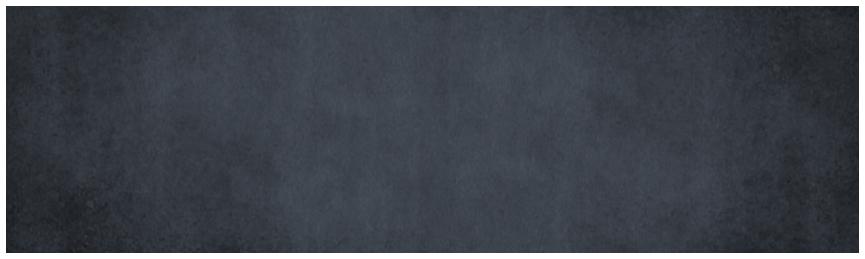 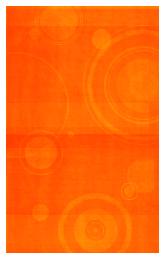 Januar
January
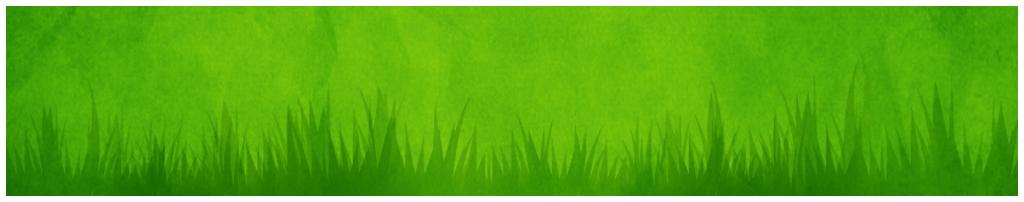 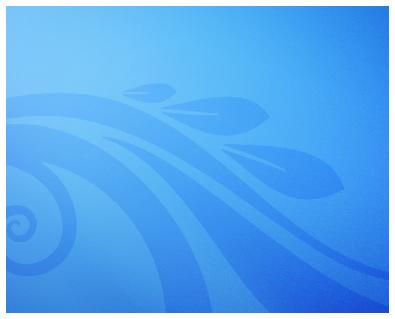 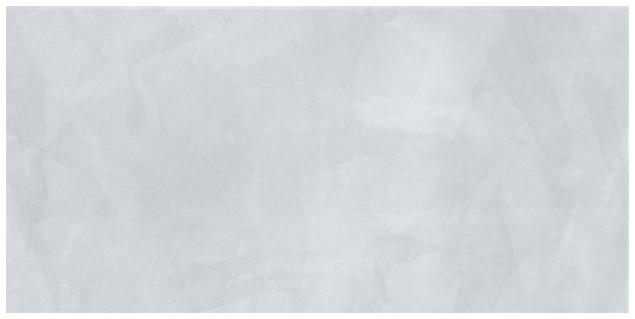 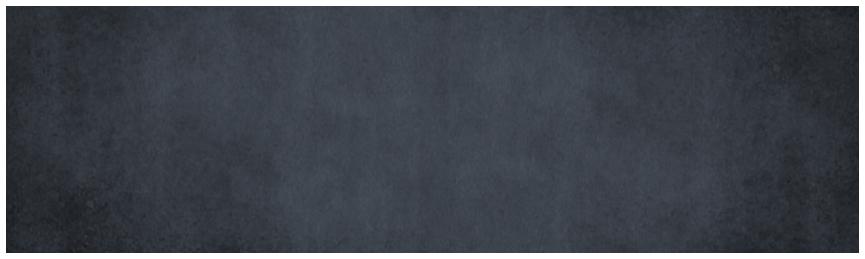 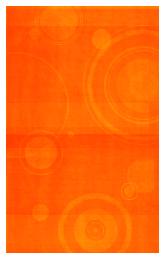 Februar
February
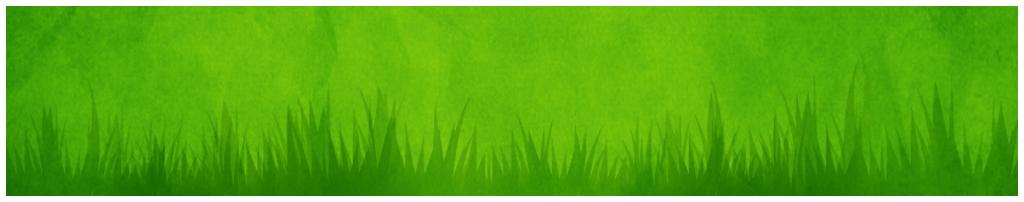 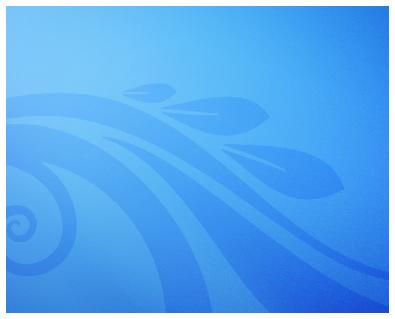 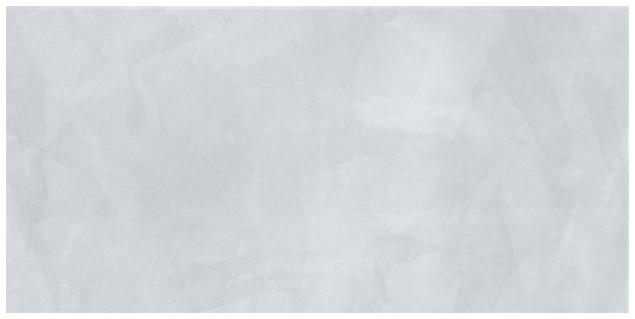 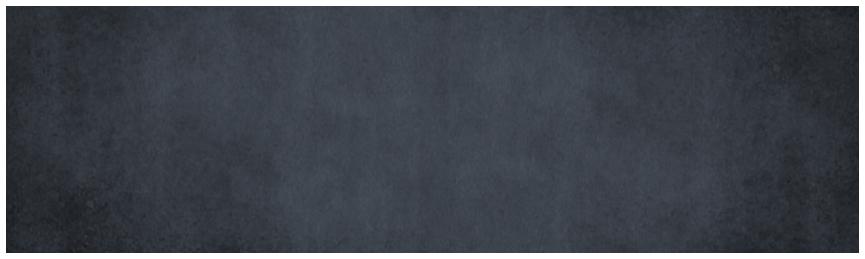 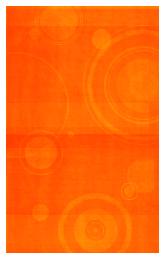 März
March
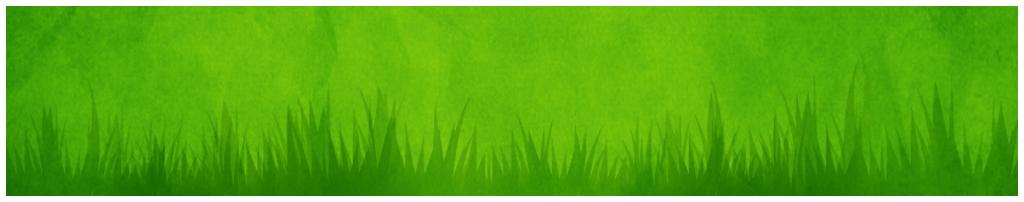 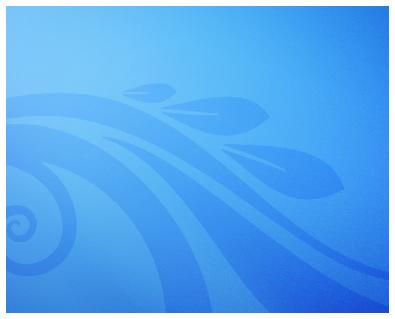 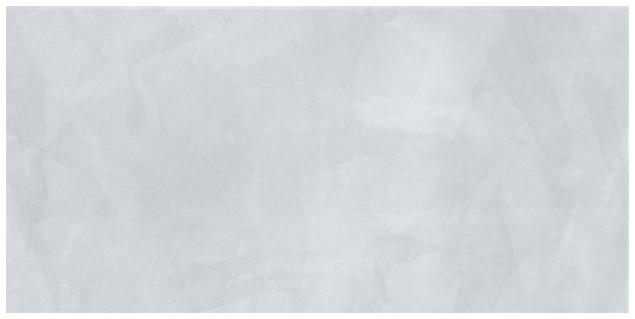 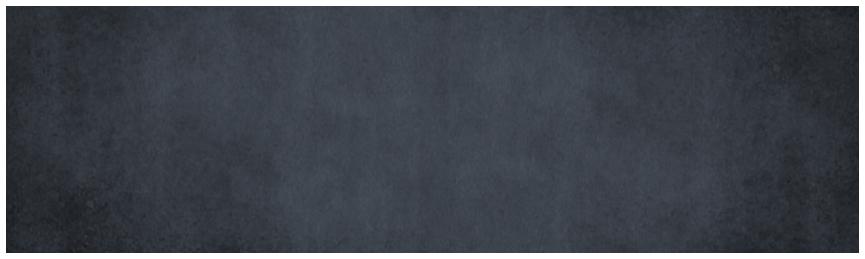 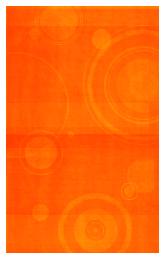 April
April
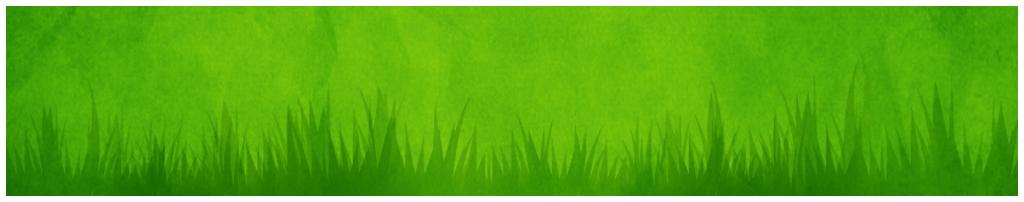 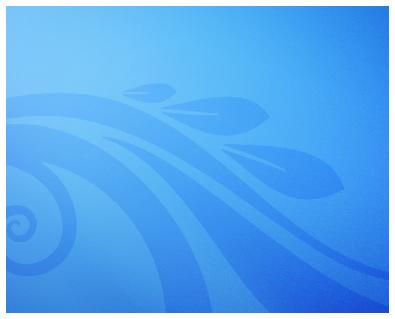 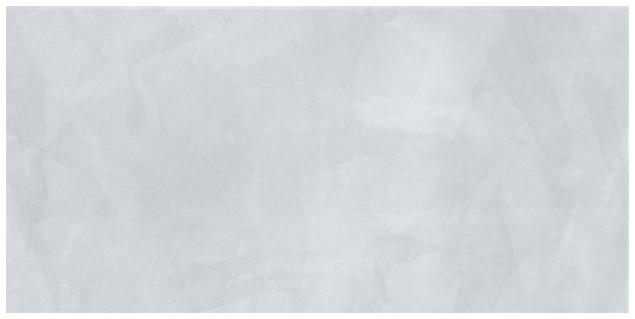 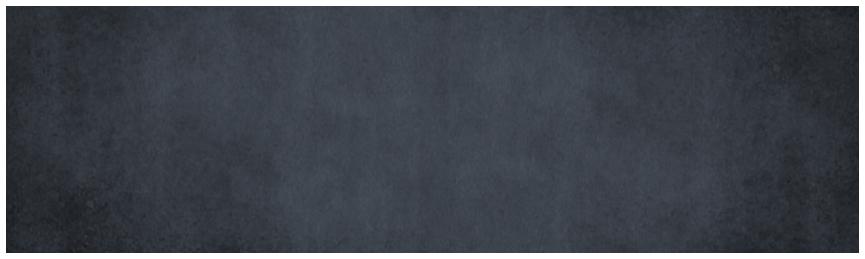 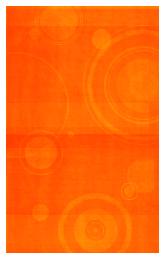 Mai
May
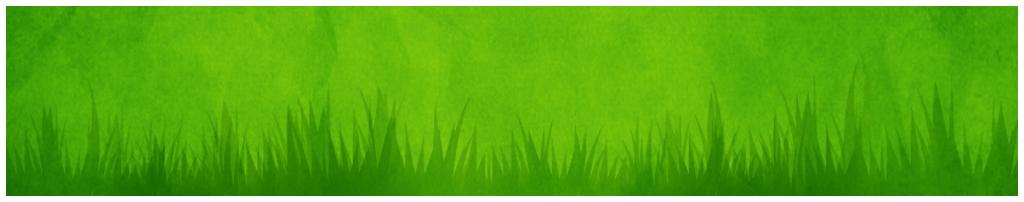 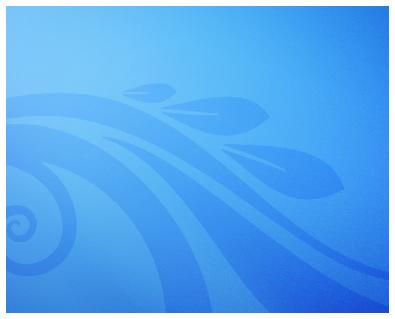 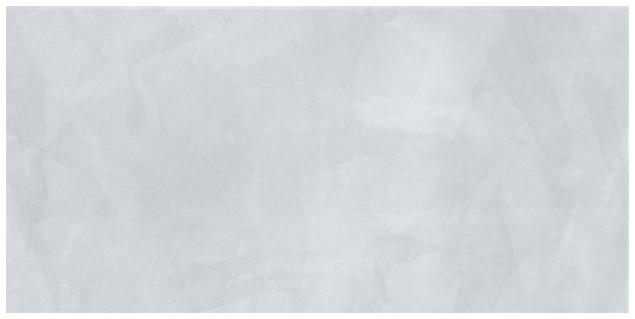 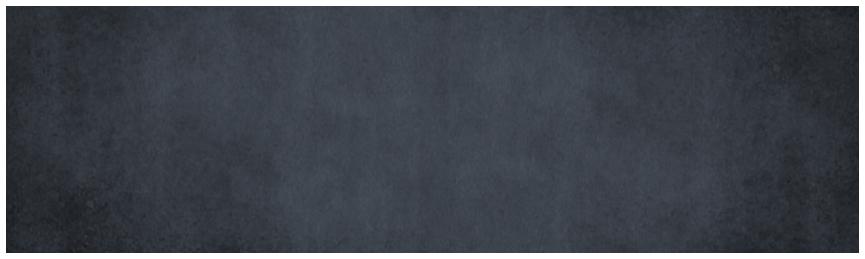 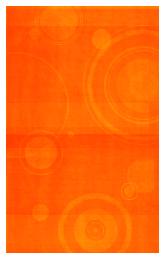 Juni
June
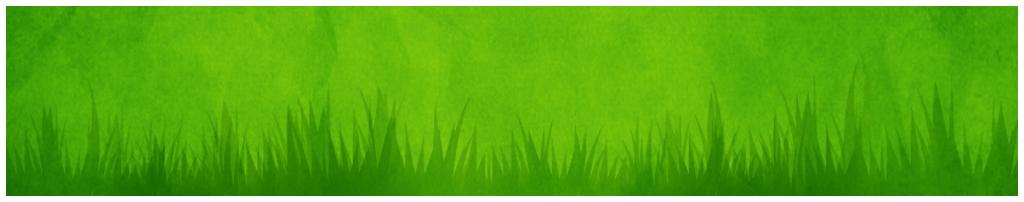 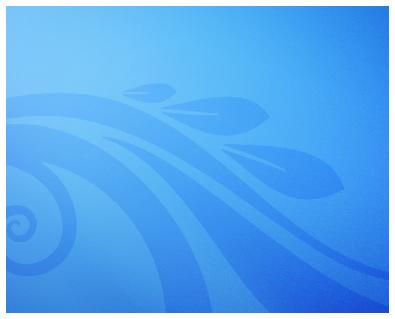 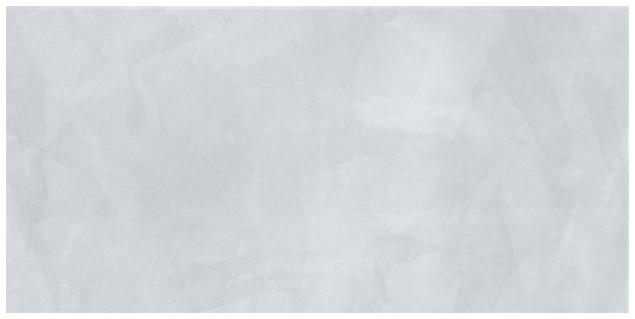 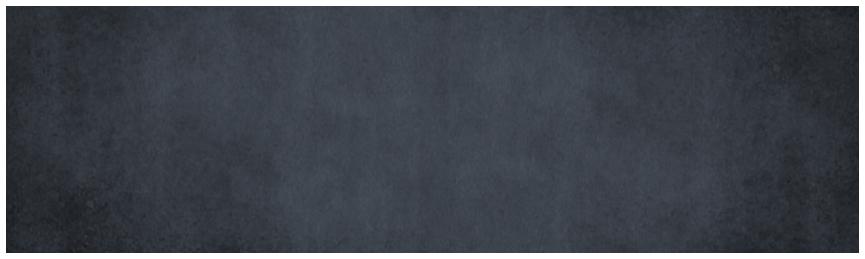 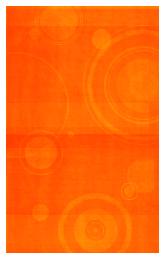 Juli
July
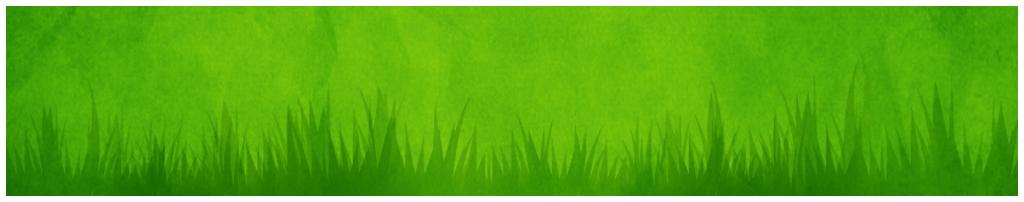 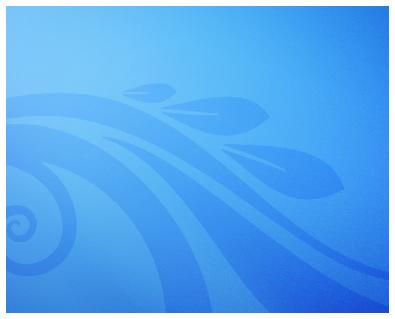 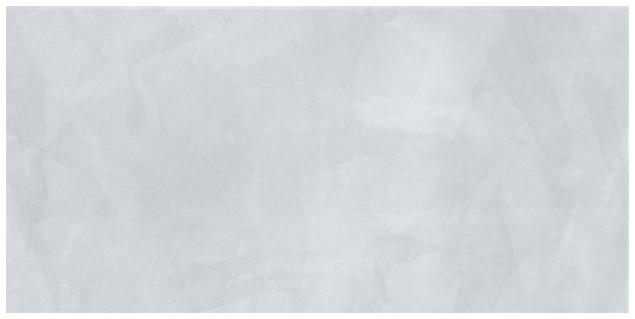 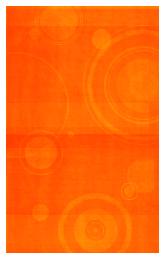 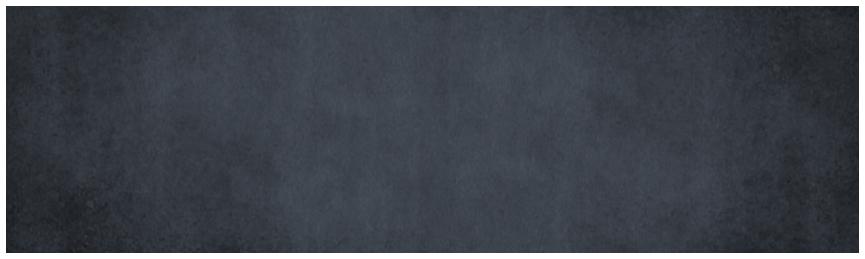 August
August
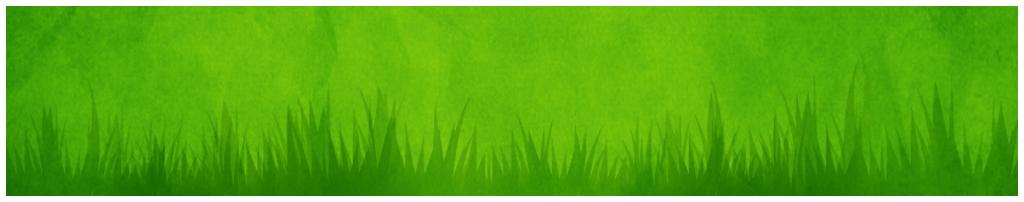 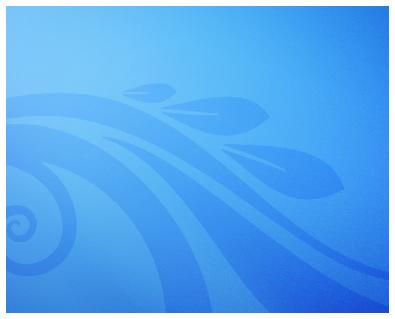 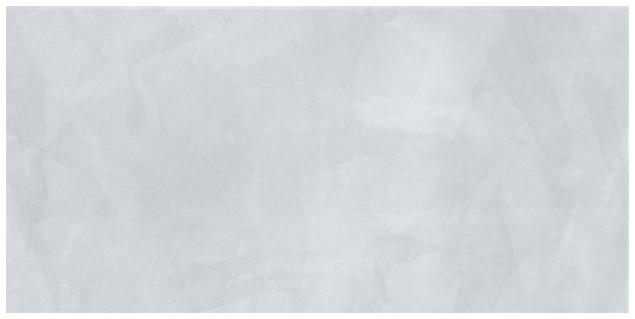 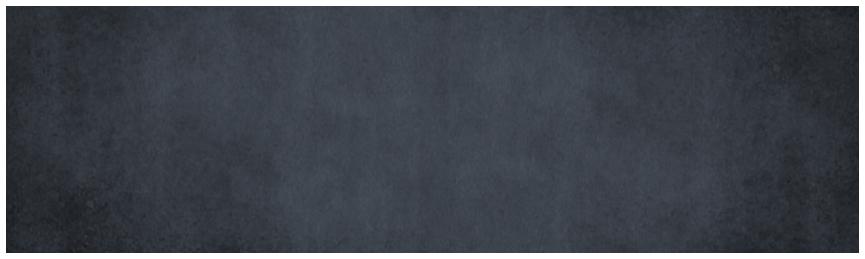 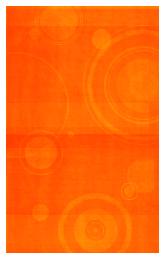 September
September
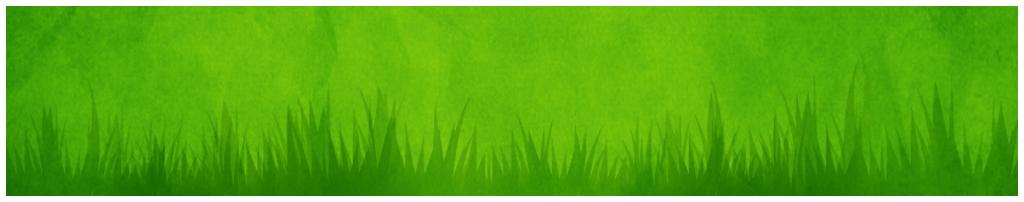 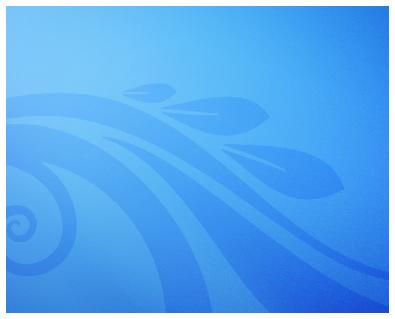 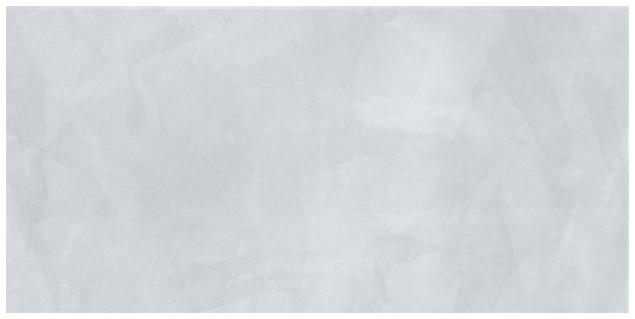 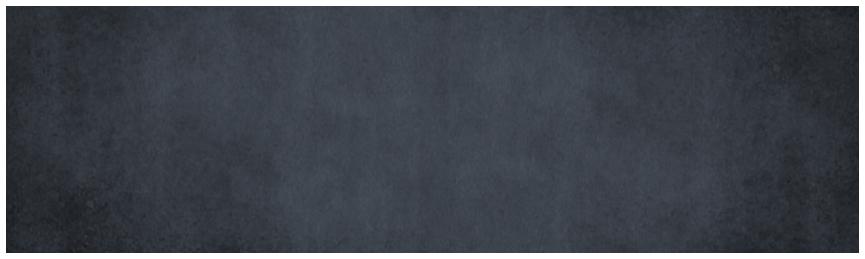 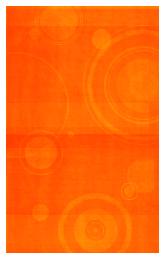 Oktober
October
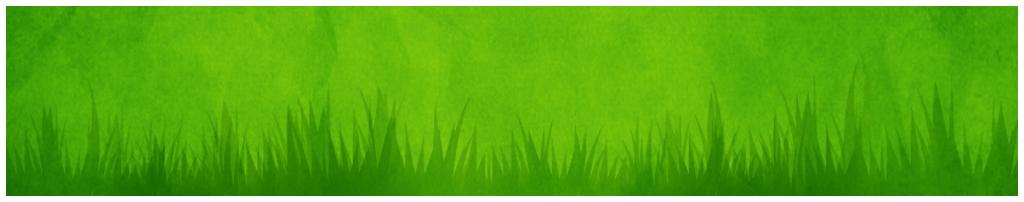 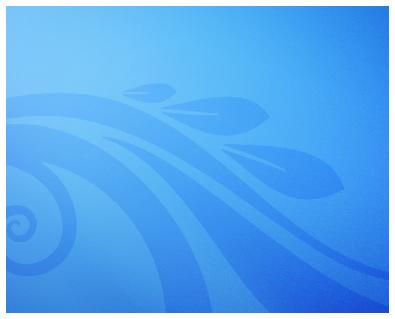 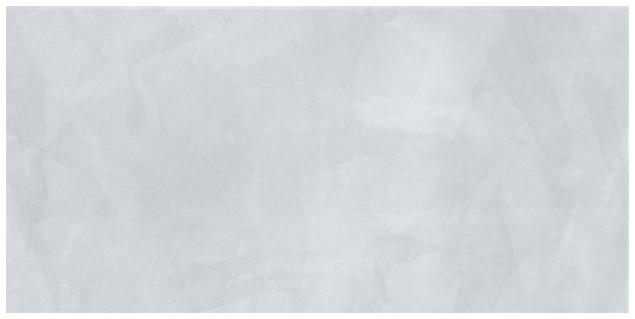 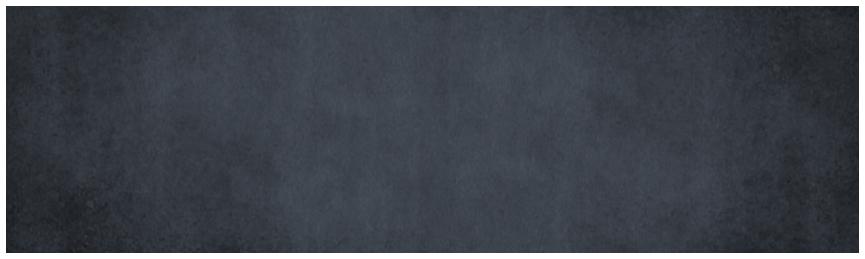 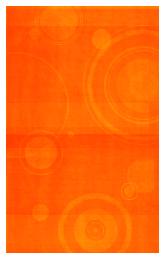 November
November
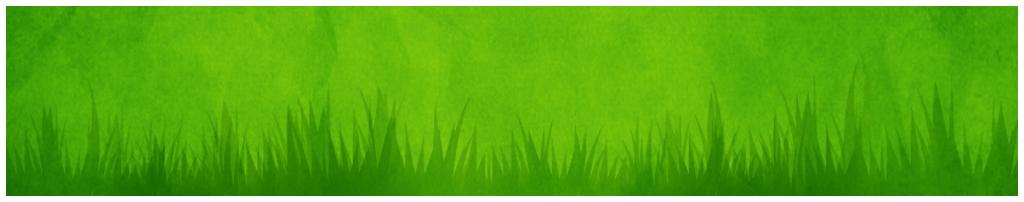 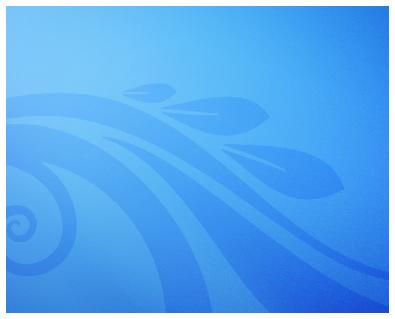 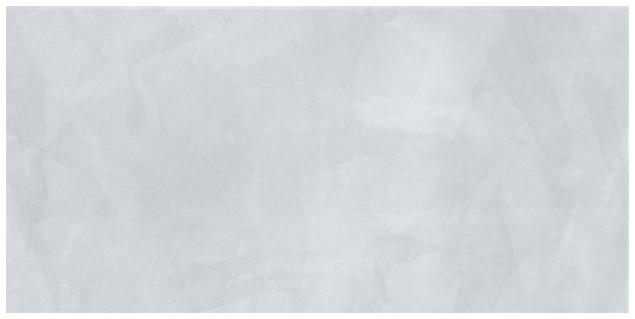 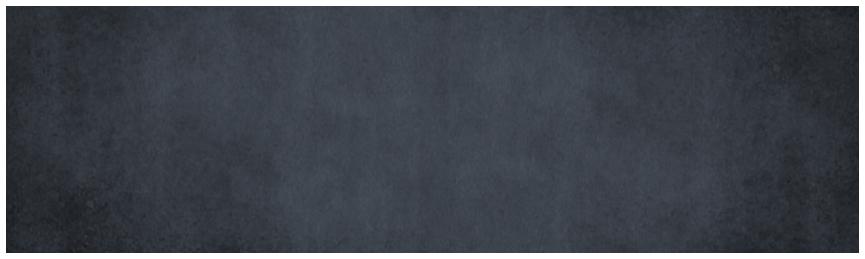 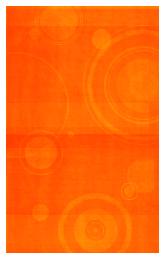 Dezember
December
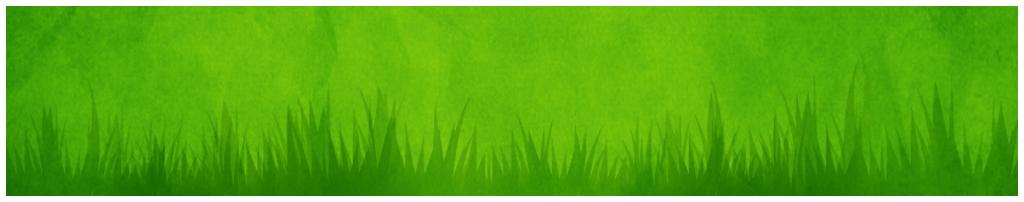